Interaction
LBSC 734
Module 4
Doug Oard
Agenda
Where interaction fits

Query formulation

Selection part 1: Snippets

Selection part 2: Result sets

Examination
Query Formulation
“Command” language

Form fill-in and menu selection

Direct manipulation

Natural language
Ben Shneiderman, 1997
WESTLAW® Query Language
What is the statute of limitations in cases involving the federal tort claims act?
LIMIT! /3 STATUTE ACTION /S FEDERAL /2 TORT /3 CLAIM

Are there any cases which discuss negligent maintenance or failure to maintain aids to navigation such as lights, buoys, or channel markers?
NOT NEGLECT! FAIL! NEGLIG! /5 MAINT! REPAIR! /P NAVIGAT! /5 AID EQUIP! LIGHT BUOY “CHANNEL MARKER”

What cases have discussed the concept of excusable delay in the application of statutes of limitations or the doctrine of laches involving actions in admiralty or under the “Jones Act” or the “Death on the High Seas Act”?
EXCUS! /3 DELAY /P (LIMIT! /3 STATUTE ACTION) LACHES /P “JONES ACT” “DEATH ON THE HIGH SEAS ACT” (46 +3 761)
Form-Based Query Specification
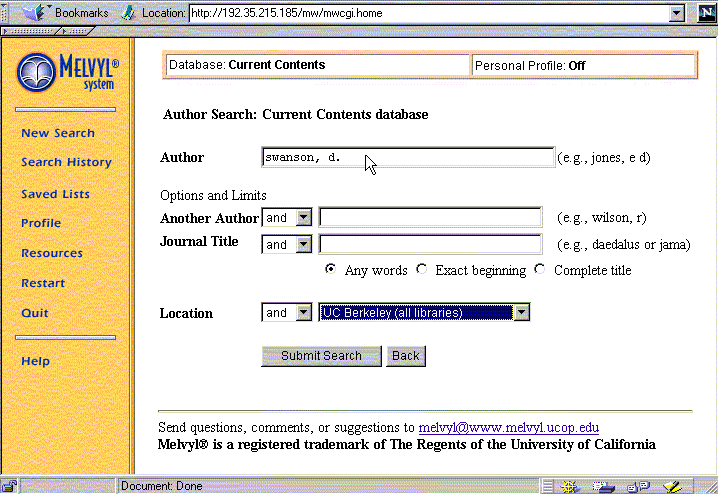 Credit: Marti Hearst
Direct Manipulation: VQUERY
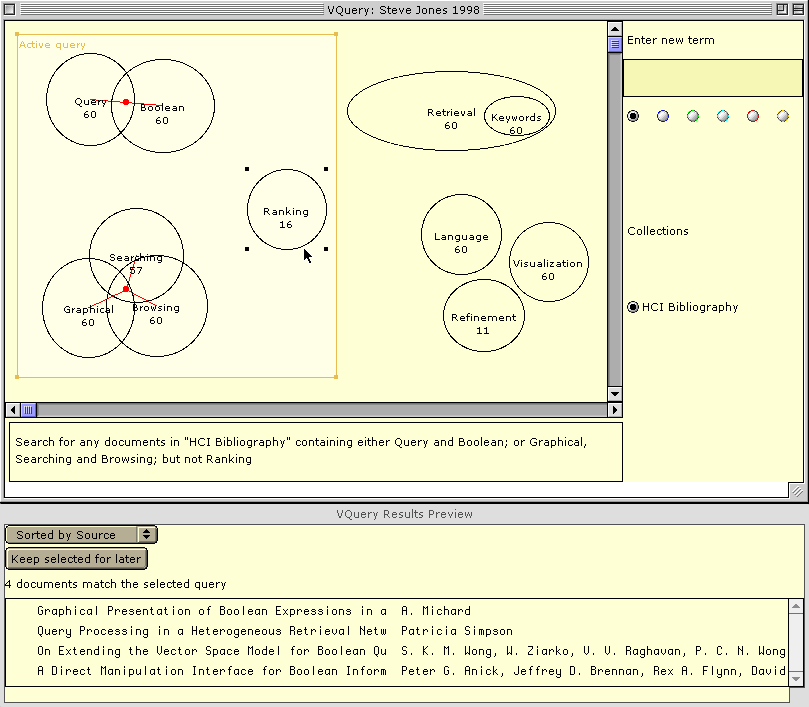 Steve Jones, A Graphical User Interface for Boolean Query Specification, IJDL, 2(2-3), 1999
Natural Language Queries
Typed
Well formed questions (“QA”) or “keywords”
Hard to use on wearable devices

Spoken
Useful for telephone and hands-free applications
Reasonably accurate with limited vocabulary

Handwritten / gestural
Reasonably accurate if a “shorthand” is used
Query Suggestion
Predict what the user might type next
Learned from behavior of many users
Can be customized to a user or group

Helps w/typos, limited vocabulary, …

Provides a basis for auto-completion 
Particularly useful in difficult input settings
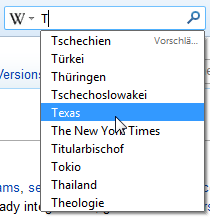 Agenda
Query formulation

Selection part 1: Snippets

Selection part 2: Result sets

Examination